Miss Meade’s Classroom Rules
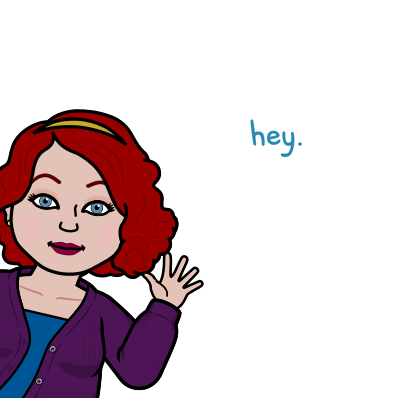 2022-2023 School Year
Put First Things First
When you walk in for class:
Put your things down at your desk
Check assignment board
Check agenda board in back of room
Turn in any homework
Open Chromebooks for class
Sit quietly for class to begin
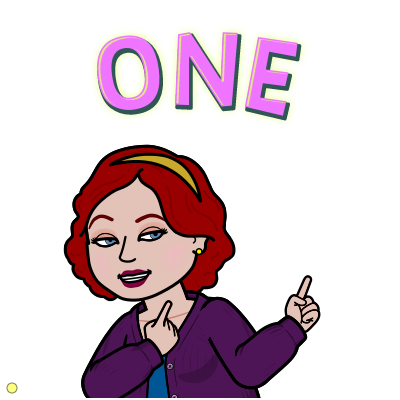 Think Proactive, Not Reactive
Distracting others from learning does no one any good. To limit distractions:
No gum
No cell phones
No fidget toys, unless approved by me
NO DISRESPECT
I believe in multiple chances, but there will be times when you’ve been given enough warnings. 
.
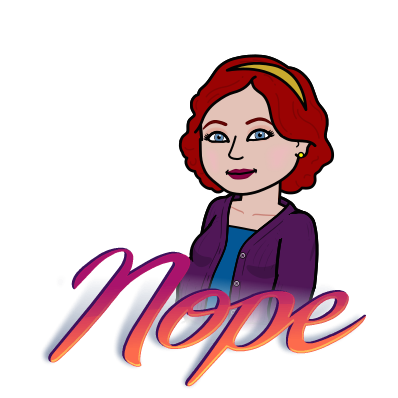 Seek First to Understand, then to be Understood
This classroom is a NO judgment zone
We are a family. Families don’t always get along, but we will respect each other.
There are no “stupid” questions. Help each other build strong answers. We are here to learn and have fun doing it!
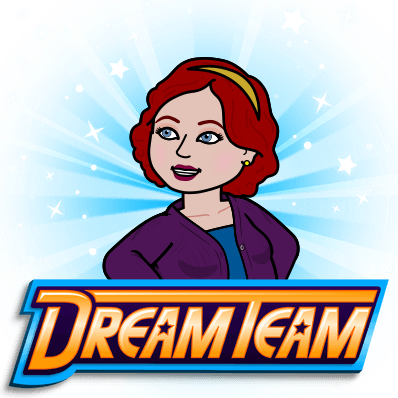 Think Win-Win: SCIENCE Competitions :)
I am a fairly competitive person, so I have built in competitions to our Science Curriculum
Team Competition
Solo Competition
The team competition is designed to help us build each other up, not tear each other down. Work together to win. :)
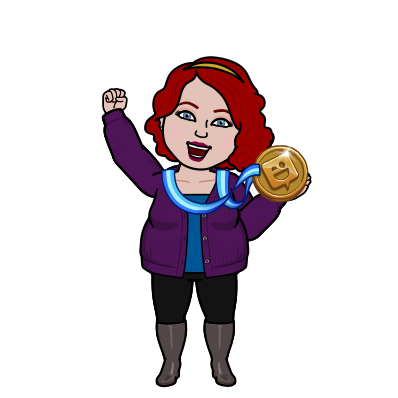 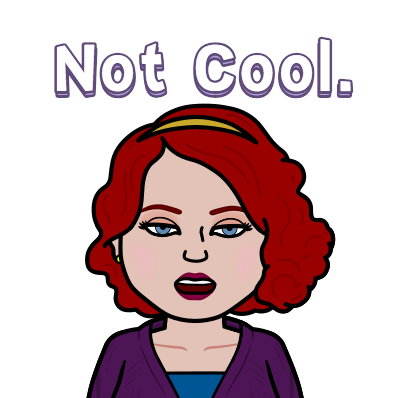 Think Win-Win: Cheating
I do not tolerate cheating.
Miss Meade. What is cheating?
Copying and pasting anything from the internet to homework
Looking at other people’s homework and copying it
Giving a friend an answer to a homework assignment 
If you cheat:
You will get a zero on the assignment
AND you will have to call home and explain what happened. This goes for ALL involved 
If you cheat again, You will get a detention.
Synergize: We occasionally need a break
In the event that we are overwhelmed or need a break:
If we are at a  good point where we can take a break, we will take a break. 
Breathe, Dance, Stretch, whatever works for you
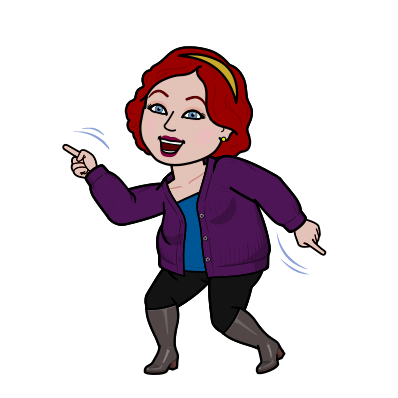 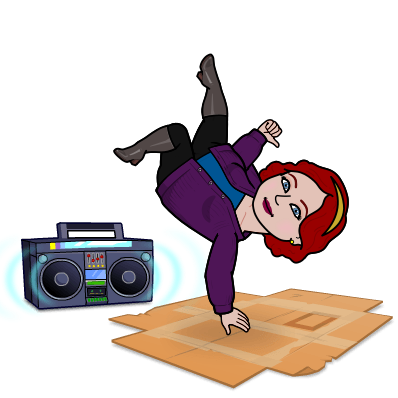 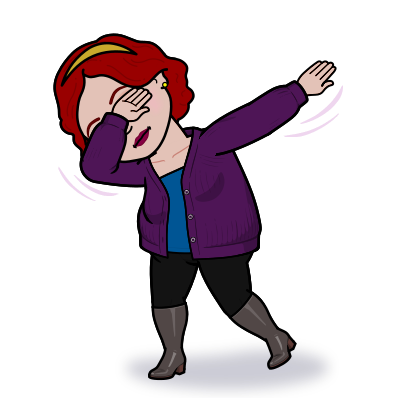 Reminder: Chromebooks
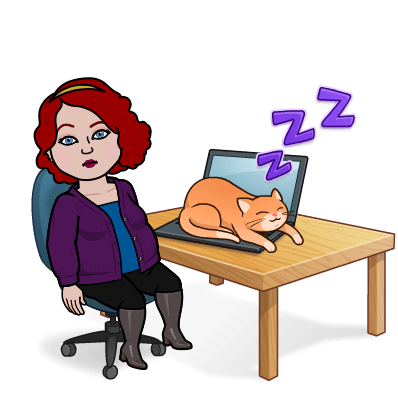 You need to be responsible for your own Chromebook.
Make sure you turn it in every day in Pride
Make sure it is plugged in the right way
Treat it with respect
Things to remember...
No one is perfect. We all make mistakes. We all have room to grow. 
I don’t pretend to know everything, so I don’t want you to pretend. 
We can always look up information and learn together
If we get stuck, we can talk it through as a class to make sense of it. 
I expect all of us to work hard and work together
Together we RISE…
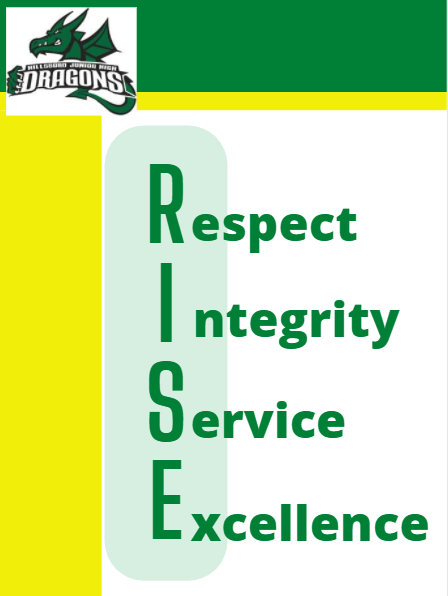